Outline
Uncertainty
Measurement systems
Sensor characteristics
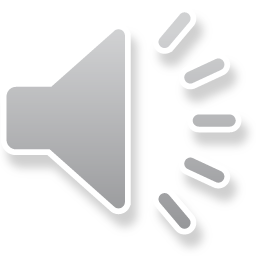 True value
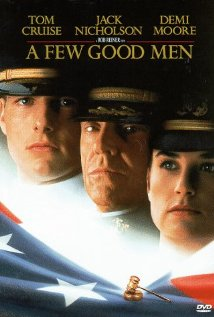 Value of a quantity sought through measurement
In most instances it is unknown
We do know the boiling/melting temperature of pure water
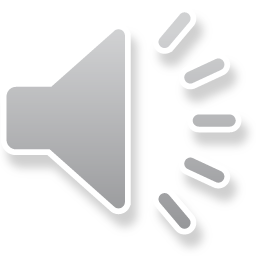 Measurement Uncertainty
Quantitative estimate on either side of a measured value within which the “true” value is expected to lie
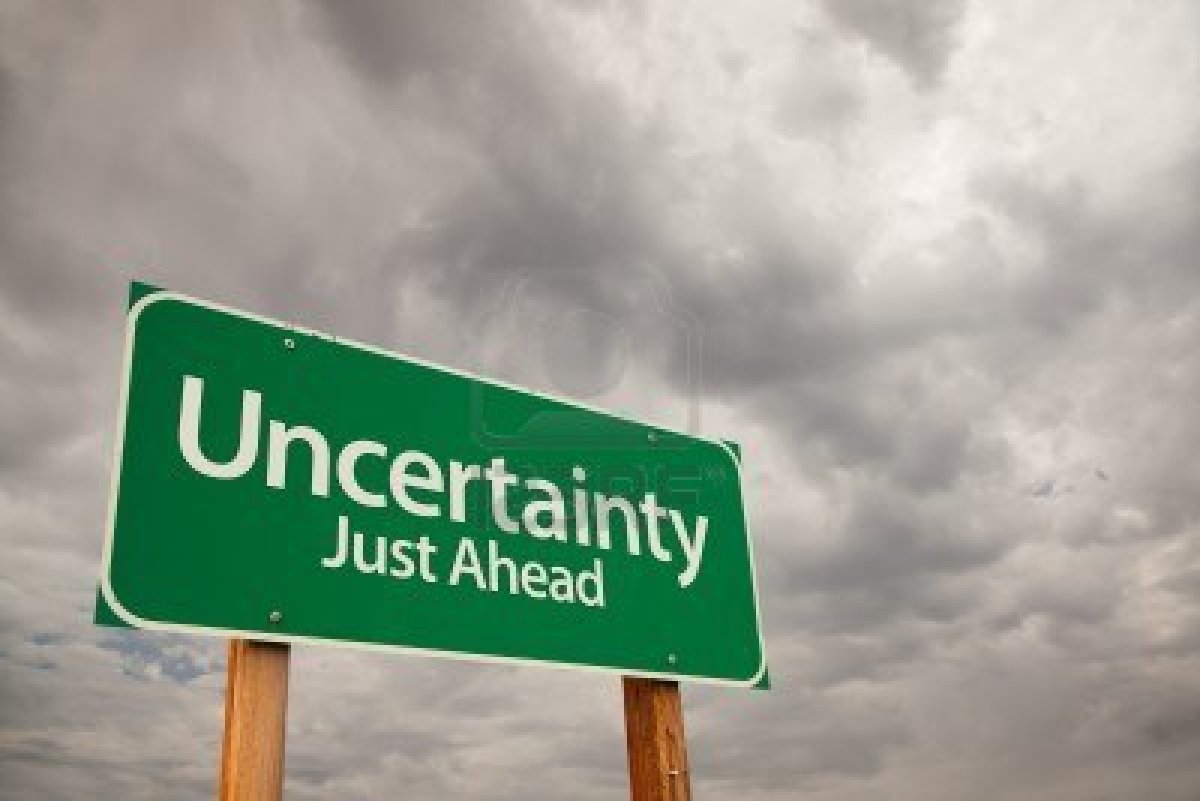 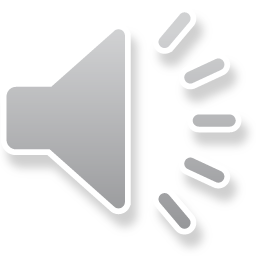 Uncertainty
Uncertainty arises because: 
we can never measure the environment with complete accuracy and precision
the environment is a chaotic system, which is a maddening combination of randomness and order arising from the characteristics of a complex nonlinear system
 our understanding of environmental systems is imperfect
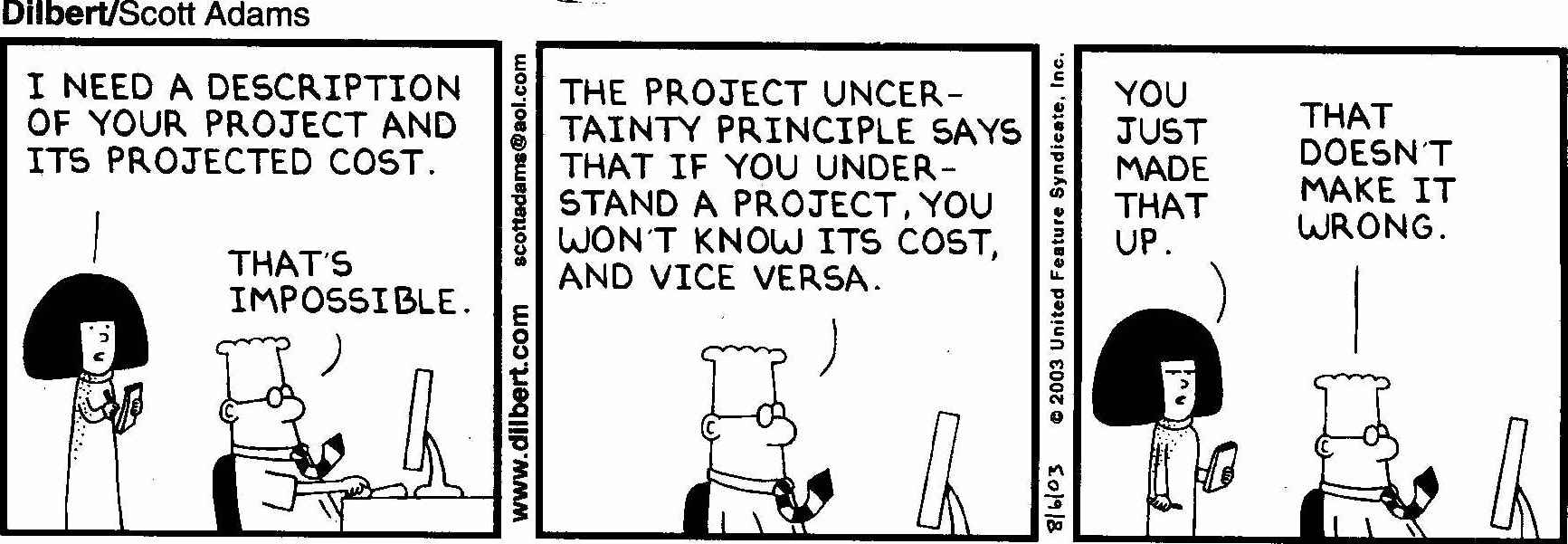 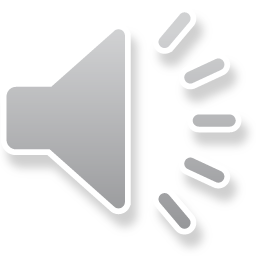 Uncertainty
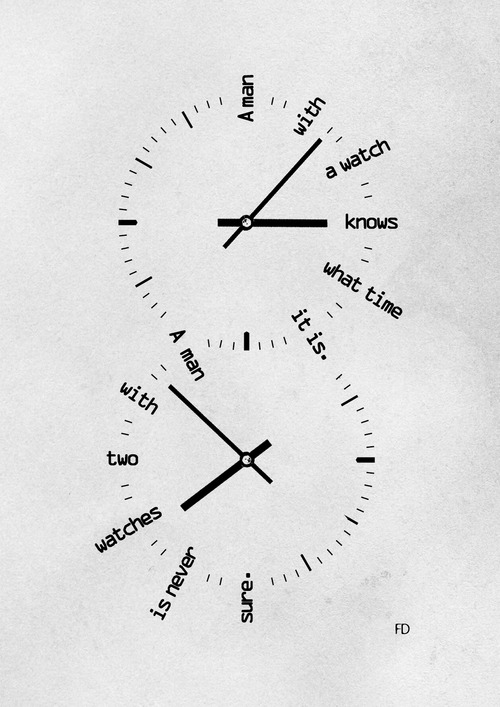 Always assume that ALL observations are uncertain: 
Was a human observer involved? 
Did the same observer take the observations each time? 
What automated equipment was used?
 What metadata (data describing the data) are available to explain how the observations were taken? 
“Segal's law”: A man with a watch knows what time it is. A man with two watches is never sure.
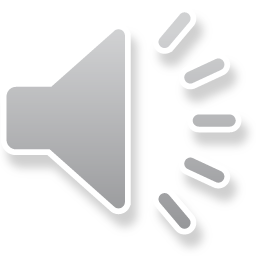 Direct vs. Indirect measurements
Direct- direct comparison of an object in terms of its length, time, and mass
Indirect- impact of variable of interest on sensor
Nearly all environmental sensors are indirect
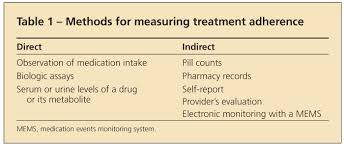 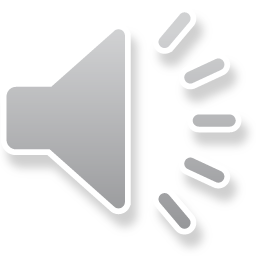 In situ vs. remote
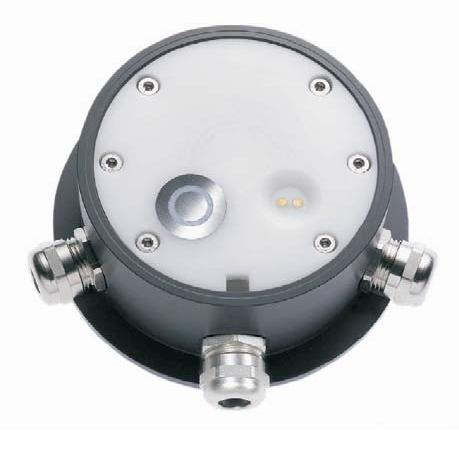 In situ- direct contact between sensor and measured variable
Sensor may influence measurement
Remote- no contact between sensor and measured variable
Example of road temperature sensors: 
in situ: puck destroyed every time pavement redone
Remote: Noninvasive road temperature
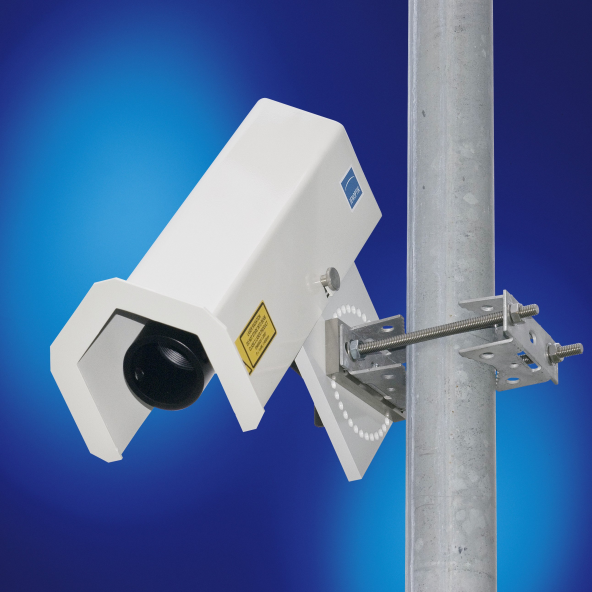 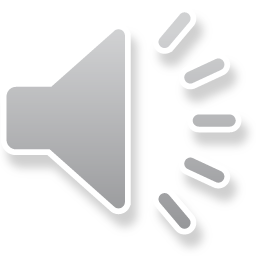 Data Acquisition
Input signal
Instrument
Sensor
Amplifier
Display
output signal
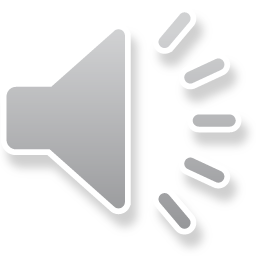 Data Acquisition:Mercury in glass thermometer
Input signal
Transducer is a device that converts a signal in one form of energy to another form of energy: electrical, mechanical, electromagnetic, chemical, acoustic and thermal energy. 

A sensor is used to detect a parameter in one form and report it in another form of energy (often an electrical signal).
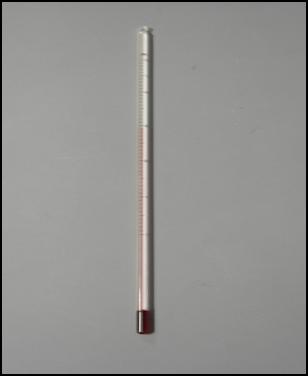 Amplifier
Display
output signal
Sensor
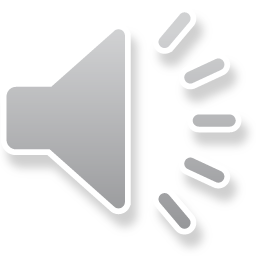 Active vs. passive instruments
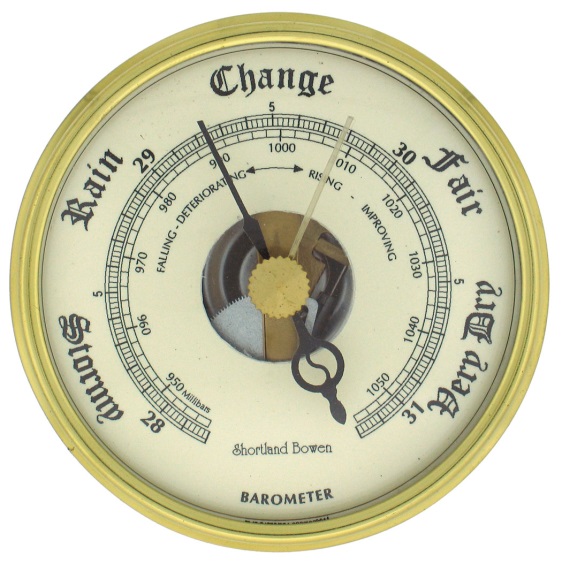 many of the common sensors are no longer passive in the strict sense indicated in text (e.g., wind speed sensor no longer connected to just a dial)
Passive- energy of output signal obtained from input signal
Active- have own power supply
My view:
Passive- radiometer- responds to environment
Active-radar/lidar- requires energy source to create input
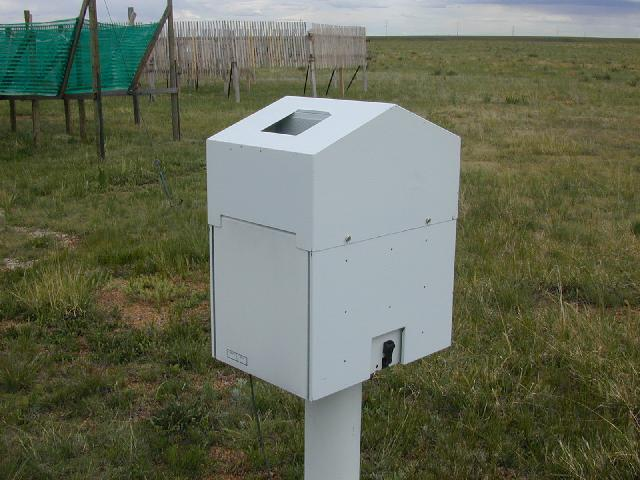 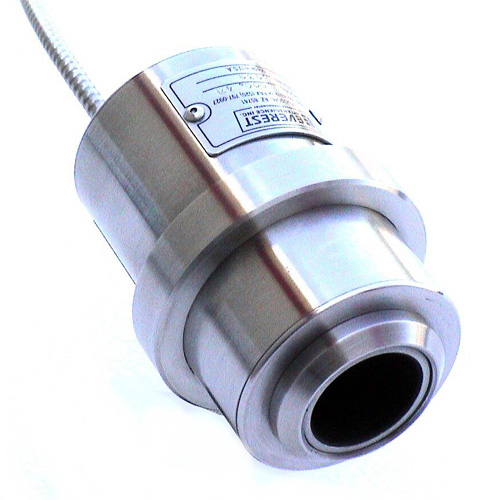 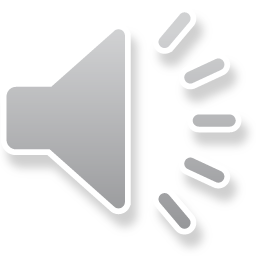 Analog vs digital
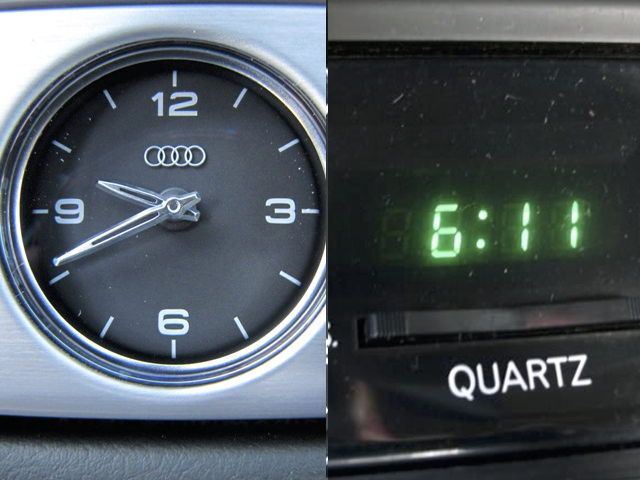 Analog- continuous measured response to changes in the environment- requires a transducer to convert from input change to continuous output 
Digital- discrete output signal as a function of input signal
Many mechanical type of analog sensors where dial or scale is transducer
Many electronic type of analog sensors where environmental change is measured by voltage changes
Analog: information is translated into electric pulses of varying amplitude
Digital:  translation of information into binary format (zero or one) where each bit is representative of two distinct amplitudes.
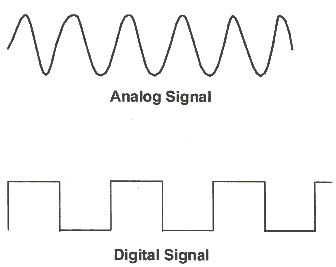 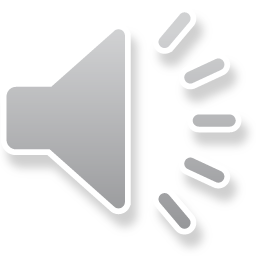 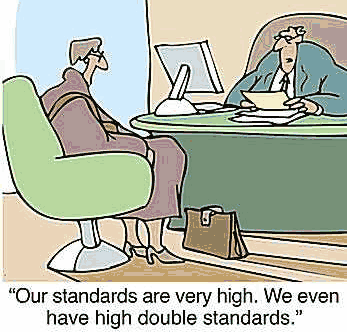 Standards
Calibration standards- NIST
Performance- framework for testing instrument typically in laboratory
Exposure- WMO. Difficult to follow in all cases
Procedural- sampling and averaging periods
NWS/FAA uses 30 sec wind vs RAWS 10 min average
See Appendix of text but mostly beyond scope of this class
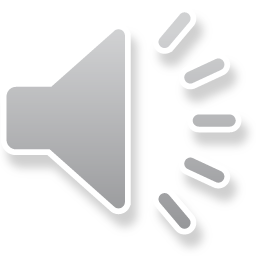 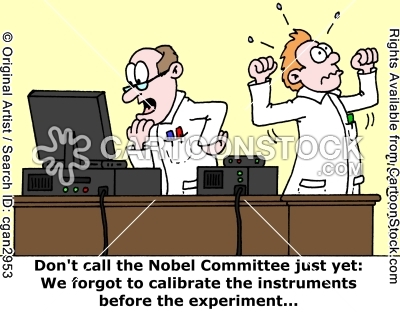 Calibration
Calibration is a comparison between measurements – one of known magnitude made with one device (standard) and another measurement made in as similar a way as possible with a second device (test)
Intended to reduce as much as possible the systematic (bias) errors
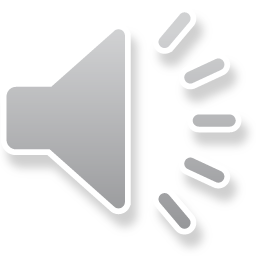 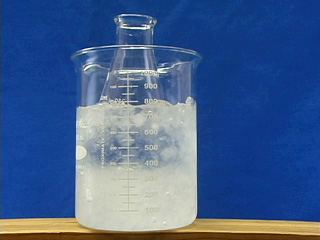 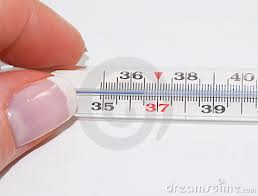 Sources of Error
Static- measured when environmental conditions remain constant
Can be random or systematic
Dynamic- as environmental conditions change, a sensor may exhibit a lag in responding to those changes
Drift- arise due to physical changes in the sensor over time
Exposure- imperfect coupling between the sensor and the environment
Instrument may measure its peculiar state rather than that of the surrounding environment
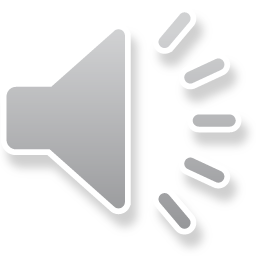 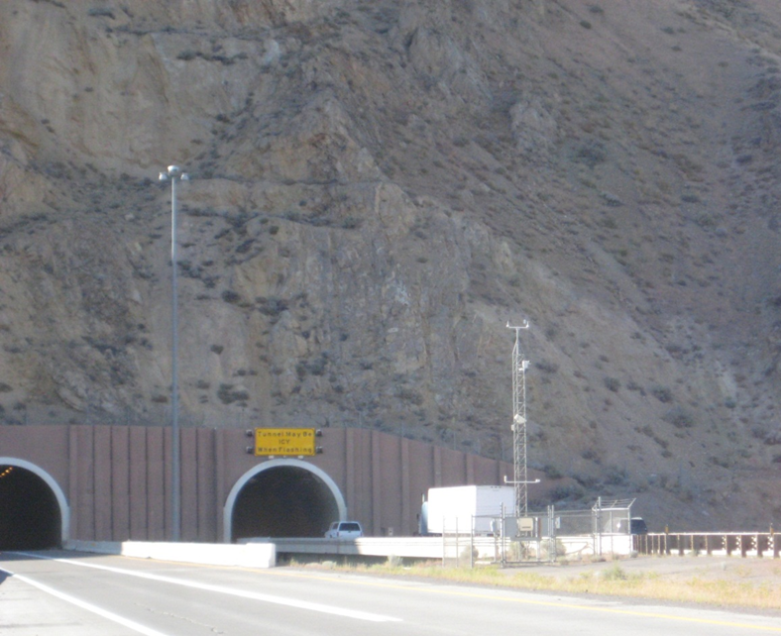 Siting  Errors
Metadata errors
Instrument errors (exposure, maintenance, sampling)
Local siting errors (e.g., artificial heat source, overhanging vegetation, observation at variable height above ground due to snowpack)
“Errors of representativeness” – correct observations that are capturing phenomena that are not representative of surroundings on broader scale (e.g., observations in vegetation-free valleys and basins surrounded by forested mountains)
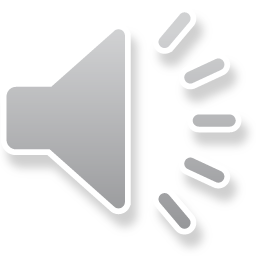 Sensor performance characteristics or specifications
Most specifications are defined statically, i.e., when the environment in which the sensor is exposed is not changed, e.g. controlled laboratory
You get what you pay for
Manufacturers develop instruments for specific markets and customers
Performance characteristics will vary widely
Generally calibrated  relative to known standard reference sensors
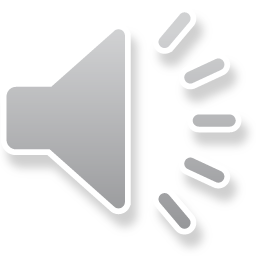 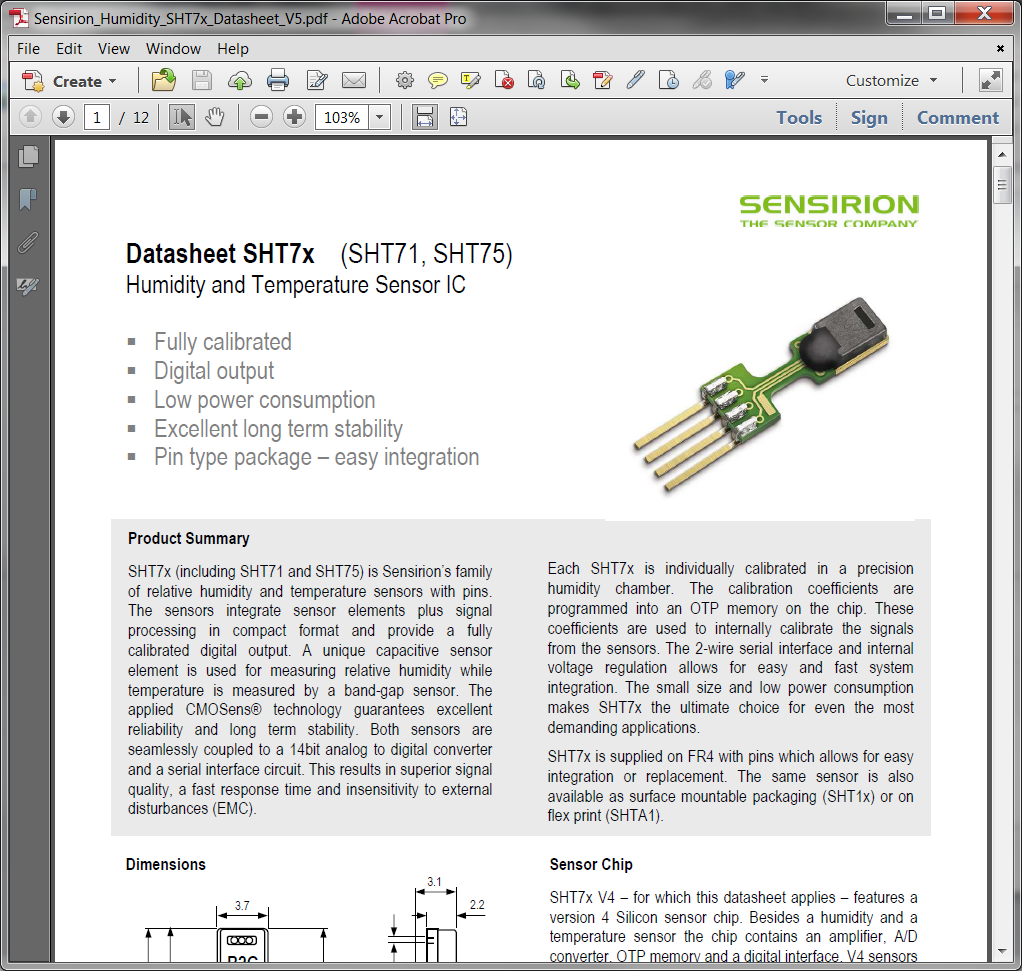 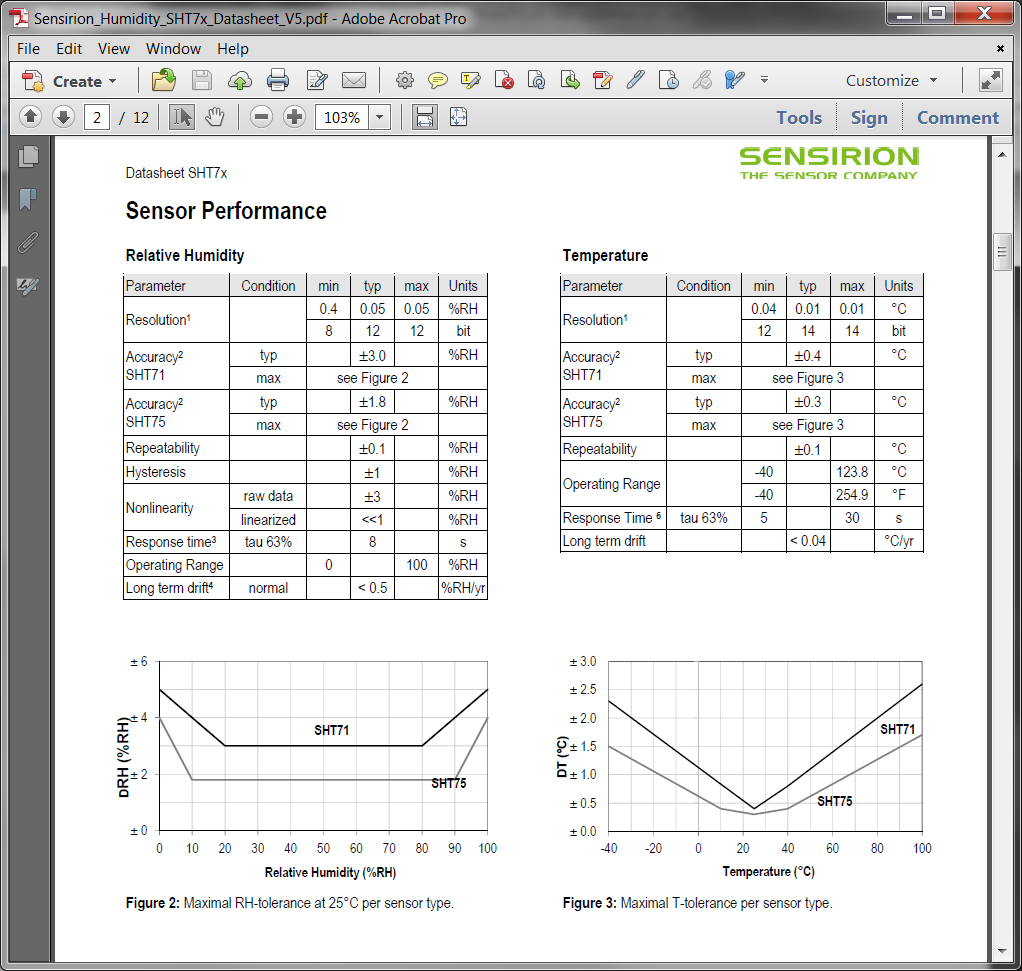 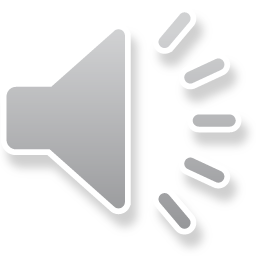 Accuracy vs. Precision
Precision
How well repeated measurements of some quantity agree with one another
A precise instrument can be inaccurate
Accuracy
How close a measurement is to the “true” value
Difference in response between a standard and sensor in varying environmental conditions
Not same as precision as given in text unless there is no bias  (systematic error) in the measurement
High accuracy may be very expensive
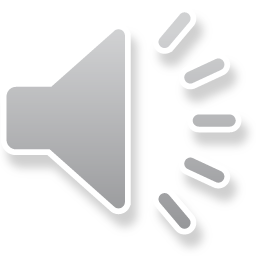 X
X
X
X
Consider the following shots at a “bulls eye”, where the goal is to hit the X, the true value. While it is certainly best to have observations that are both accurate and precise, it may be too costly to do so.
High accuracy		   Low accuracy		High accuracy			Low accuracy
High precision		   High precision		Low precision			Low precision
Small uncertainty	   Large uncertainty	                          Large uncertainty	                      Large uncertainty
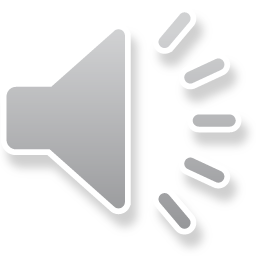 Span (or range)
difference between the 2 extreme measurable signal readouts
Large range is nice, but may lead to problems near the extremes such as being less accurate
Want the range to span forseeable range of interest
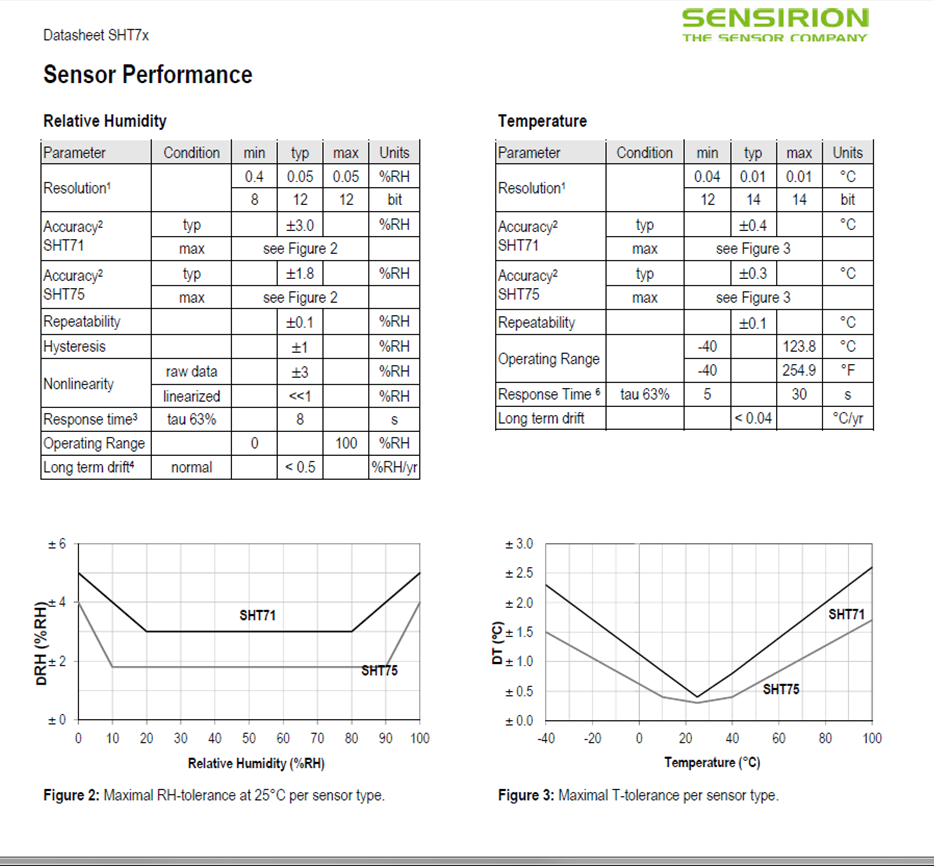 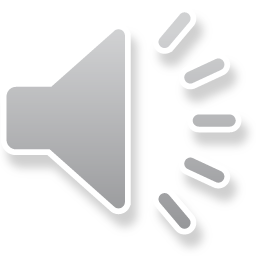 Limitation
Or limiting condition of operation
Capability of a sensor to give accurate readings within specific range
At extreme ranges, readings may be less accurate

Example: Temperature Measurement from CS 215
Measurement Range: -40° to +70°C
Accuracy: ±0.3°C at 25°C;
±0.4°C over +5° to +40°C;
±0.9°C over -40° to +70°C
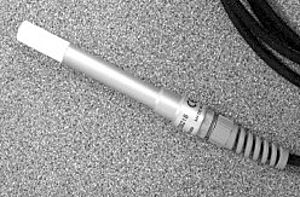 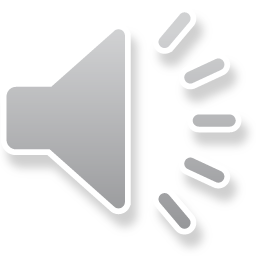 Resolution
Smallest change in ambient environment that causes a detectable  change in instrument
Fine resolution implies instrument is able to detect small changes
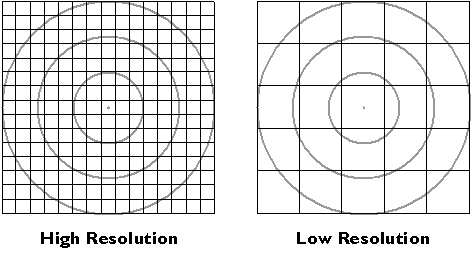 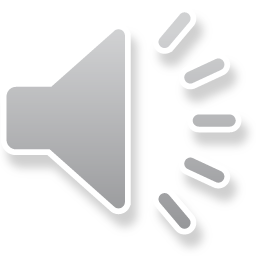 Stability
Inverse is drift
Ability of instrument to maintain its calibration
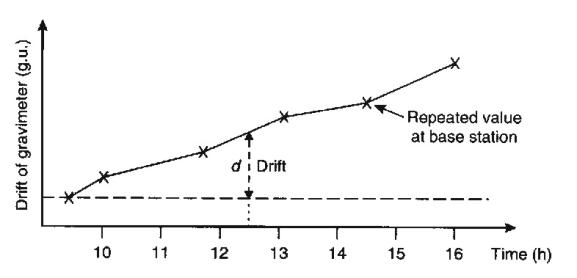 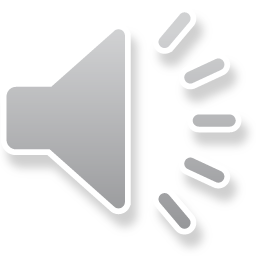 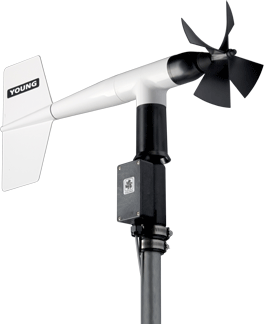 Threshold
Or detection limit
Smallest measurable input
e.g., wind sensors often don’t record really light winds
Range: 0-100 m/s (224 mph), 0- 360°Accuracy:Wind Speed: ±0.3 m/s (0.6 mph) or 1% of reading, Wind Direction: ±3 °Operating Temperature: -50 to 50°CThreshold: Propeller: 1.0 m/s (2.2 mph) Vane: 1.1 m/s (2.4 mph)
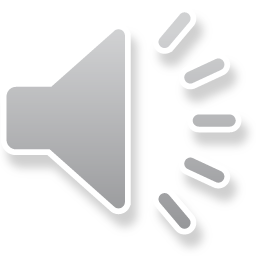 Summary of Error Characteristics from one and many measurements
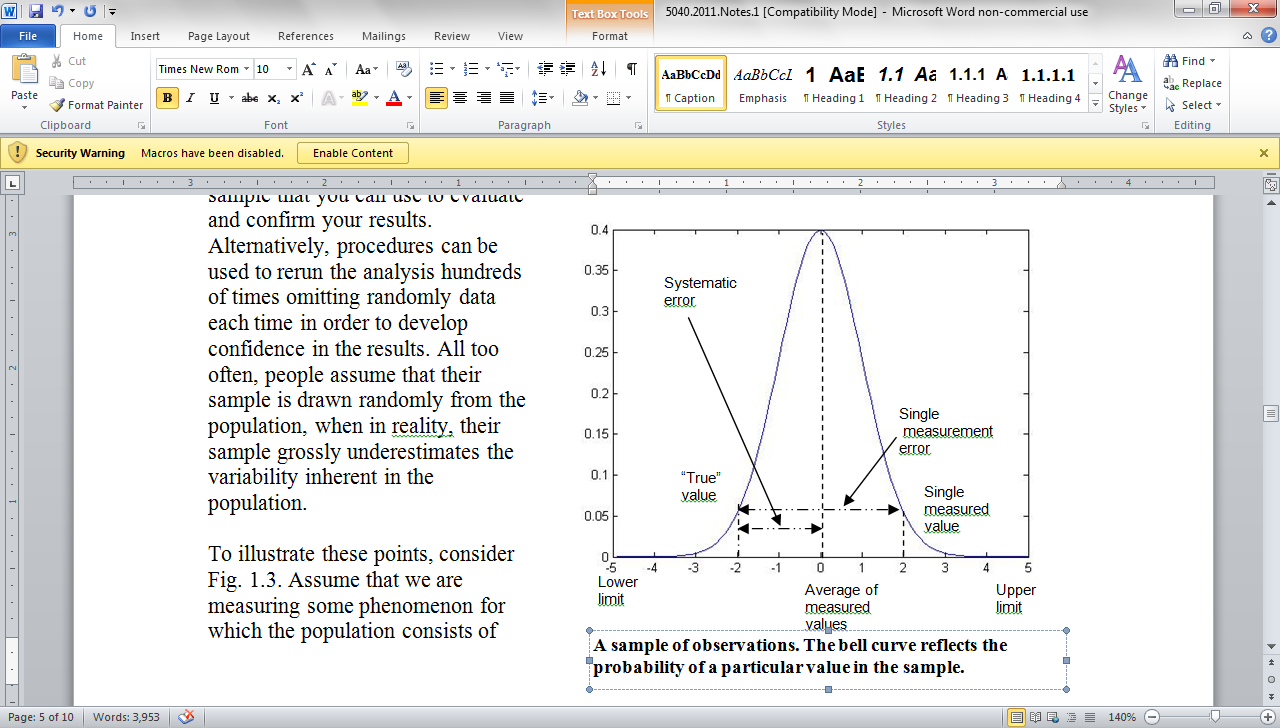 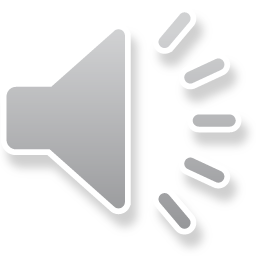 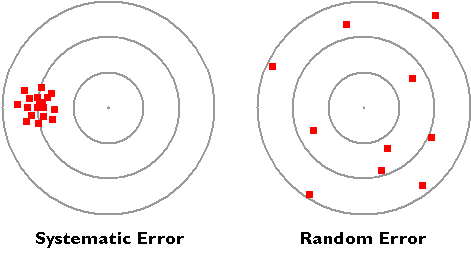 Systematic vs. Random Errors
The tendency in environmental fields is to overstate the amount of random error and underestimate systematic errors (or biases) 
Random- that which is not precisely predictable or determinable
 arise physically due to sudden changes in the environment, due to turbulence or other processes. 
Random errors can also occur due to faulty equipment or observer carelessness.
Systematic- errors arise from a consistent response of a measuring device to environmental conditions or faulty characteristics of instrumentation that occurs frequently.  
Systematic errors can vary as a function of weather regime
nonaspirated thermistors will tend to be affected by radiational cooling and heating of the enclosure when the winds are light, for example
Reflection of solar radiation from snow surface that contributes to heating of sensor base
Looking at the bulls eye plots, high accuracy and low precision observations are an example of random errors while low accuracy and high precision observations are an example of systematic errors.
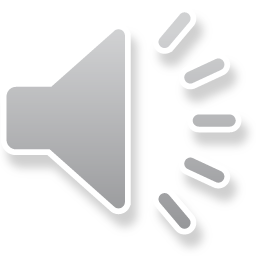 Sensitivity
Change in system output for a given change of the input signal
Measure of accuracy of output signal
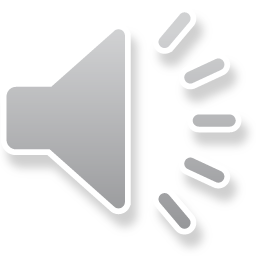 Transfer PlotSensor output vs. environmental conditions over the range of the sensor
Output
linear
nonlinear
Input
Sensitivity is the slope of the line
Sensitivity is constant for linear sensor
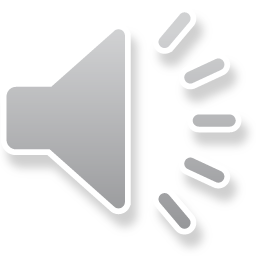 Signal to Noise Ratio
Signal-to-noise ratio compares the level of a desired signal to the level of background noise. 
Ratio of signal power to the noise power, often expressed in decibels. A ratio higher than 1:1 (greater than 0 dB) indicates more signal than noise
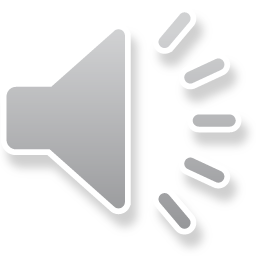 Sodar Example
Scaled such that 10 signal-to-noise ratio separates useful signal 
“good” ratio: reds- 20:1
“poor” ratio: blues- 5:1
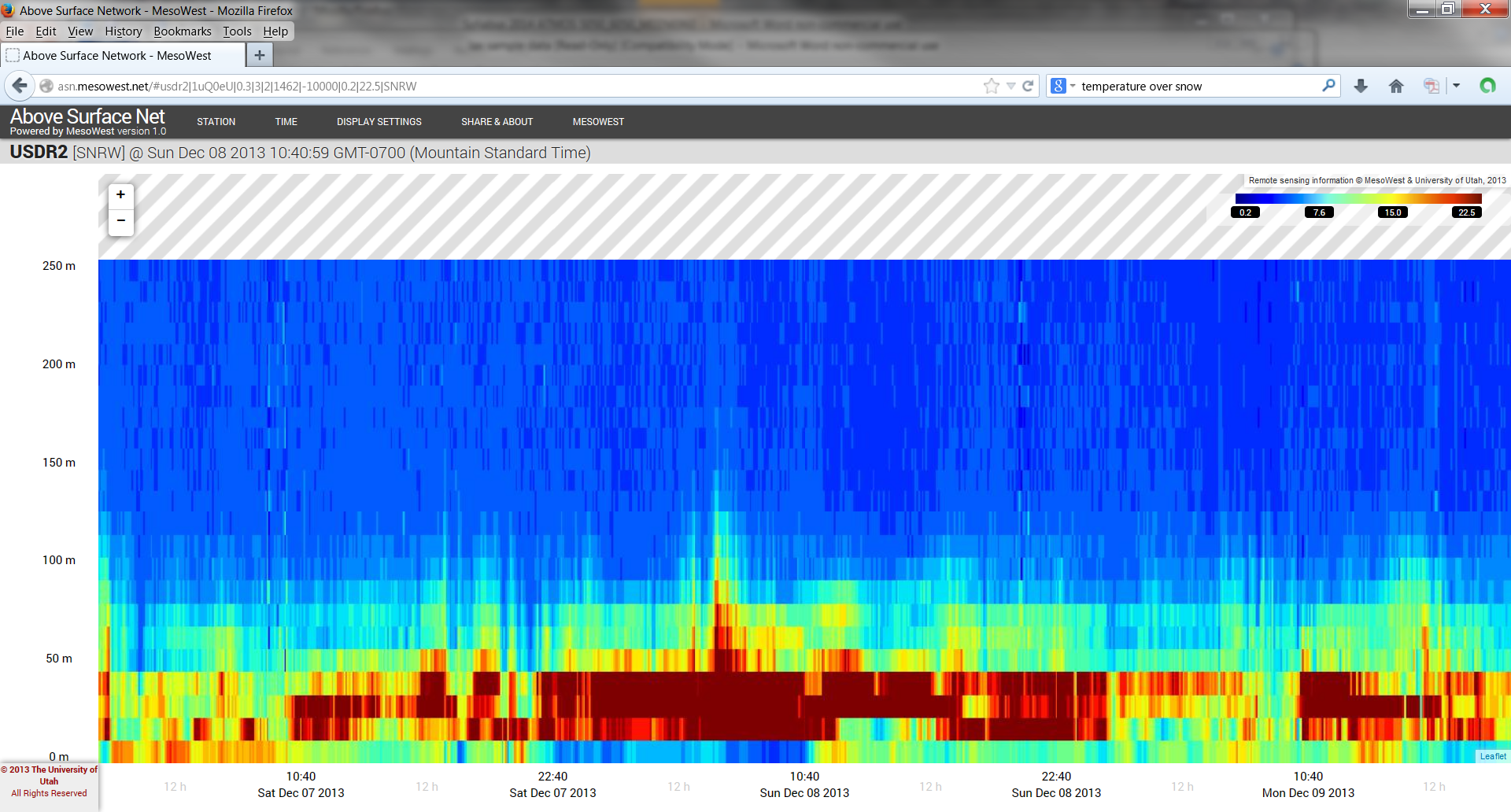 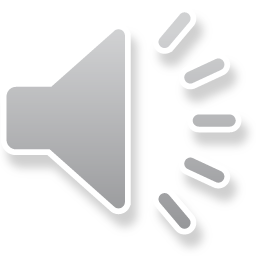 Summary
every observation is subject to many sources of uncertainty
define sensor characteristics needed and info on those characteristics before buying
Users of environmental data tend to assume errors are just “random” when there are many reasons for systematic or biased data
Environmental fields are blessed (and cursed) with the opportunity to take many measurements that allow analysis of sensor characteristics in varying conditions
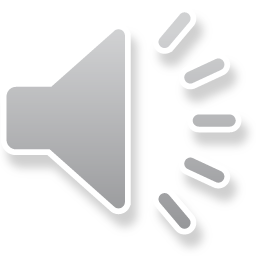 Additional Resourcesfor geeks
WMO: http://www.wmo.int/pages/prog/gcos/documents/gruanmanuals/CIMO/CIMO_Guide-7th_Edition-2008.pdf
NWS: http://www.ofcm.gov/fmh-1/pdf/FMH1.pdf
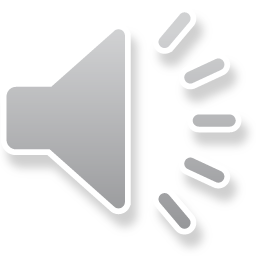